Администрация Кувшиновского района
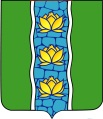 Месячник по гражданской обороне

Выставка специальной техники и оборудования, с целью распространения спасательного дела и практического обучения населения действиям в условиях возникновения ЧС

 
Кувшиново 
 2017 г.